ESCUELA SUPERIOR MILITAR “ELOY ALFARO”
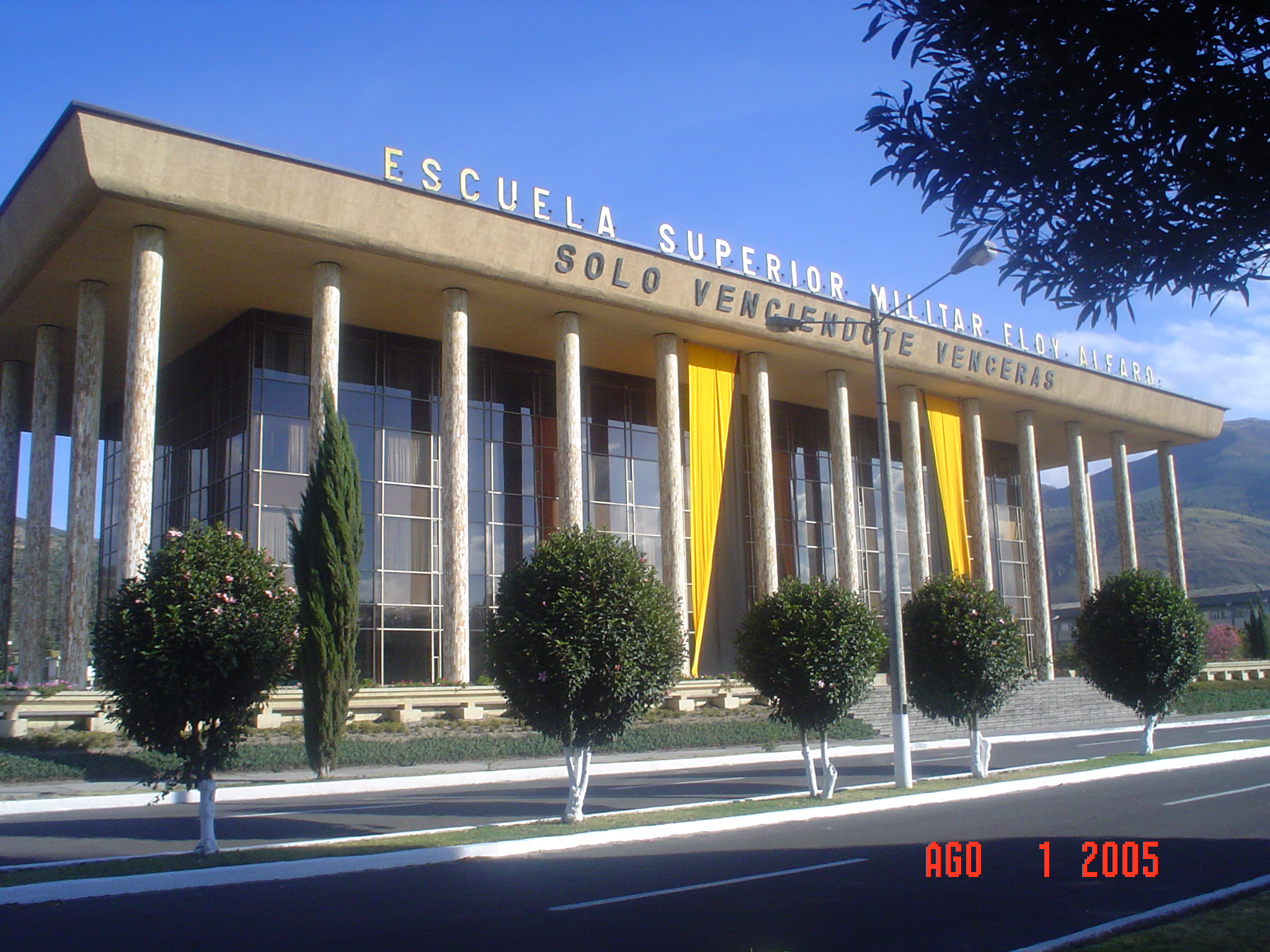 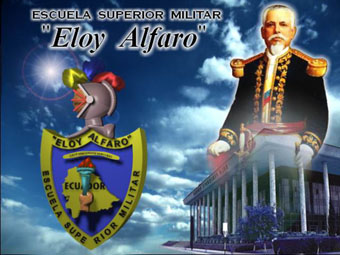 TRABAJO DE INVESTIGACION PREVIO A LA OBTENCION DEL TITULO DE:
LICENCIADO EN CIENCIAS MILITARES
TEMA: 
“ANÁLISIS DE LAS ASIGNATURAS DEL EJE DE FORMACIÓN HUMANO Y SU INCIDENCIA EN LA FORMACION INTEGRAL DE LOS CADETES EN EL PERIODO 2010-2011”
Asignaturas del eje de formación humano a cumplirse en el Primer Curso Militar.
Asignaturas del eje de formación humano a cumplirse en el Segundo Curso Militar.
Asignaturas del eje de formación humano a cumplirse en el Segundo Curso Militar.
Asignaturas del eje de formación humano a cumplirse en el Cuarto Curso Militar.
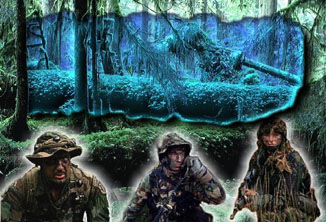 No existen asignaturas del eje de formación humano a ser impartidas
Aprobación de un mínimo de doscientos veinticinco (225) créditos del programa académico. 
Trabajo de titulación correspondiente, con un valor de veinte (20) créditos y cumplir con cuatrocientas horas de clases en el inglés que le acrediten la suficiencia en idioma extranjero.
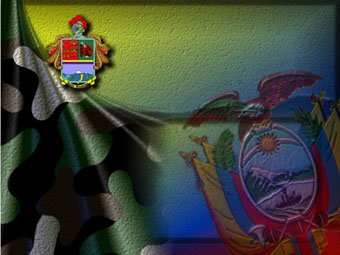 Asignaturas de mayor incidencia
PLAN ACADEMICO DE LA ESCUELA MILITAR DE LA REPUBLICA ORIENTAL DE URUGUAY
Asignaturas dictadas a los cadetes de segundo año
Asignaturas dictadas a los cadetes de tercer año
Asignaturas dictadas a los cadetes de tercer año
PLAN ACADEMICO DE LA ESCUELA MILITAR DE CHORILLOS PERÚ “CORONEL FRANCISCO BOLOGNESI”
PLAN ACADEMICO DE LA ESCUELA MILITAR DE CHILE “BERNARDO
O ̉HIGGINS”.
PLAN ACADEMICO DE LA ESCUELA MILITAR DE CHILE “BERNARDO
O ̉HIGGINS”.
CUADRO COMPRARATIVO DE ASIGNATURAS
ASIGNATURAS QUE NO CONSTAN EN NUESTRA MALLA ACADEMICA
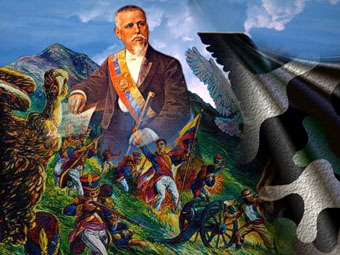 Educación Social y Protocolo
Oratoria
Ética y Moral
Filosofía
Economía
ANALISIS DE LAS BAJAS ACADEMICAS EN EL BATALLON DE CADETES EN LOS ULTIMOS TRES AÑOS
Matemática Básica I
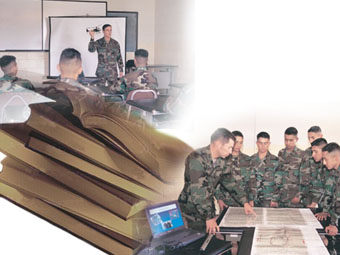 Expresiones algebraicas
Monomios, polinomios
Reducción de términos semejantes
Ejercicios de notación Algebraica
Mínimo común múltiplo m.c.m
Máximo común divisor M.C.D
Productos Notables
Ecuaciones de primer y segundo grado
Funciones
MARCO METODOLOGICO
TECNICAS PARA LA RECOLECCION DE INFORMACION
ANÁLISIS E INTERPRETACIÓN DE LOS RESULTADOS
1) ¿Conoce usted cuales son las asignaturas de formación humanística, y como inciden el desarrollo integral del cadete?
1. Si: 178
2. Medianamente: 38
3. No: 22
3) ¿Cree usted que la implementación en la malla académica de asignaturas dictadas en Escuelas Militares de otros países como Ética y Moral, Educación Social y Protocolo, Oratoria,  mejorarían la calidad de oficiales del nuestro Ejército?
1. Si: 175
2. Medianamente: 35
3. No: 28
4) En la malla académica de los cadetes de cuarto curso militar no se cuenta con una signatura que ayude al desarrollo de su tesis de grado. ¿Cree usted que la implementación de la asignatura de Diseño y Evaluación de proyectos ayudará  a la elaboración adecuada de la tesis de grado?
1. Si: 210
2. Medianamente: 18  
3. No: 10
10) ¿Piensa usted que en el desarrollo de los clubes que se realizan en la escuela, una buena opción sería la implementación de un club que ayude a mejorar el rendimiento académico del cadete en la asignatura que presente problemas?
1. Si: 201
2. Medianamente: 17 
3. No: 20
CONCLUSIONES
Conoce las asignaturas del eje de formación humano y como inciden en su desarrollo integral
Buena opción el de incrementar en la malla académica
Necesidad que en la malla académica de cuarto curso militar se incremente la asignatura de Diseño y evaluación de Proyectos
RECOMENDACIONES
Cadetes técnicos proporcionen ayuda pedagógica a los cadetes
Analizar la posibilidad Implementar material tecnológico
Agregar un club en el cual se les permita reforzar el contenido de la asignatura
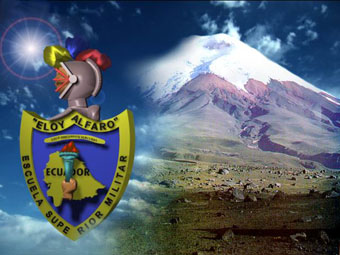 PROPUESTA
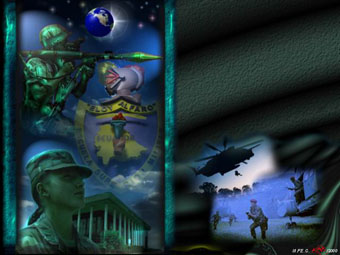 DESARROLLO
* Mejora de la educación con la calidad de las asignaturas
* Análisis de las asignaturas y su incidencia
* Implementación de un club de ayuda pedagógica
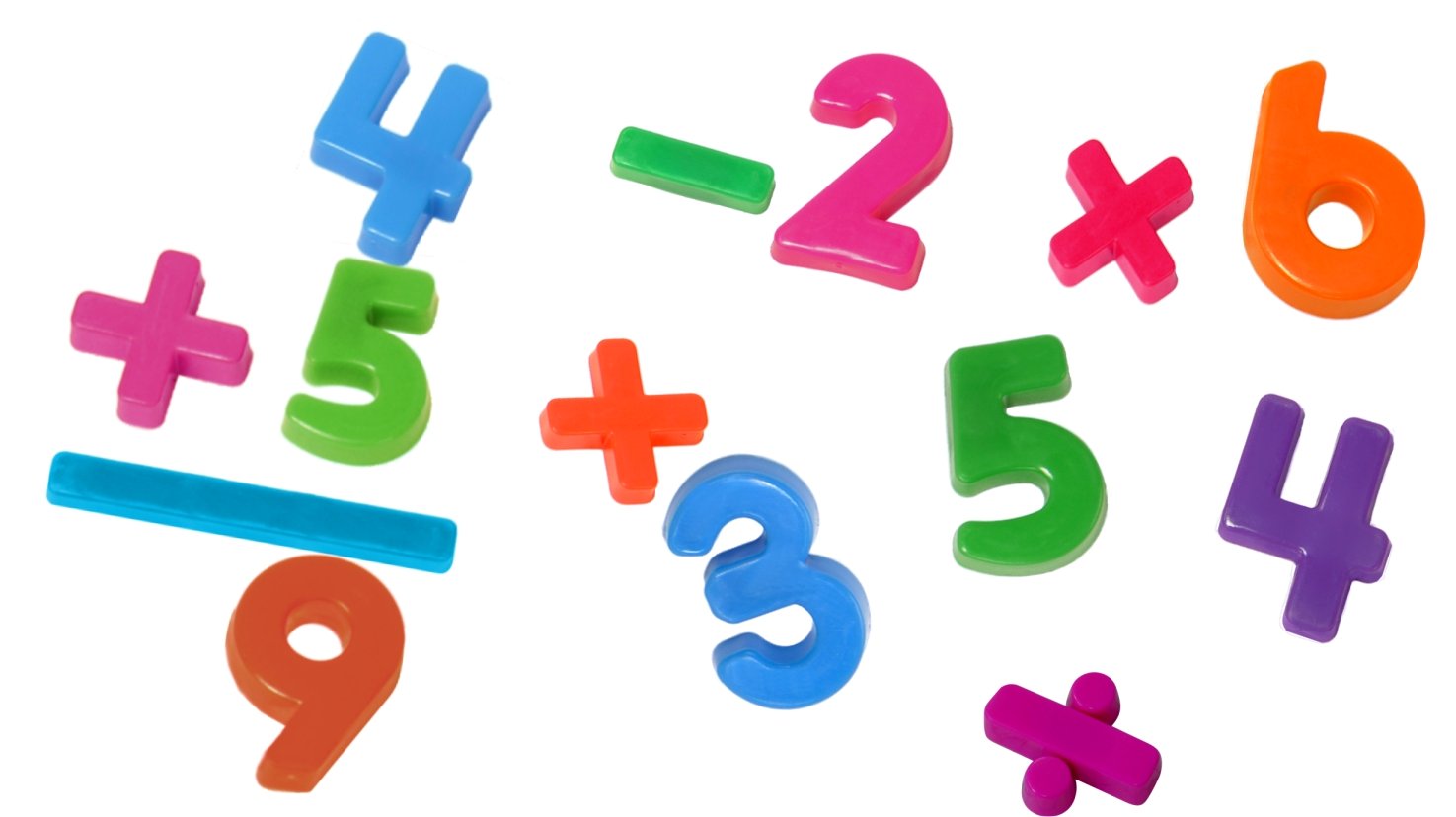 CLUB DE MATEMATICAS
OBJETIVO:
LUGAR DE FUNCIONAMIENTO:
HORARIO:
REPONSABLE: 
TEMAS A TRATAR:
DOCENTES
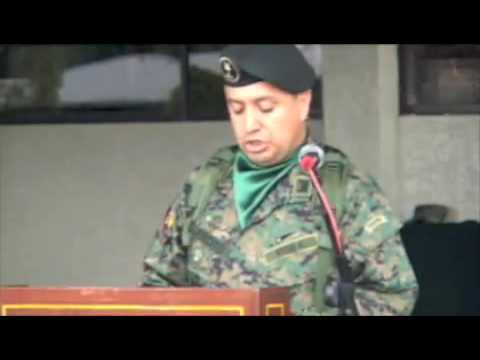 * Educación Social y Protocolo
* Oratoria
* Ética y Moral
* Filosofía
* Economía
IMPLEMENTACIÓN DE NUEVAS Y ACTUALIZADAS FUENTES DE CONSULTA EN LA BIBLIOTECA
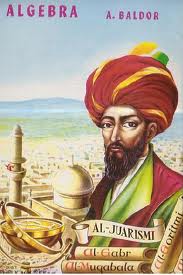 * Algebra Didáctica del  Ing. José Silva
* Algebra Elemental Moderna
* Algebra del Lic. Galdós
* Solucionarios del algebra